Worshiping the Creator
 
Sabbath Afternoon
 
Memory Verse: Revelation 4:10, 11
 
Rev 4:10 The four and twenty elders fall down before him that sat on the throne, and worship him that liveth for ever and ever, and cast their crowns before the throne, saying,
Rev 4:11 Thou art worthy, O Lord, to receive glory and honour and power: for thou hast created all things, and for thy pleasure they are and were created.
  
Webster's 1828 dictionary defines worship as: the act of paying divine honor to the Supreme Being; or the reverence and homage paid to him in religious exercises, consisting in adoration, confession, prayer, thanksgiving with reverence and supreme respect.

Question: How do you define worship?
I believe the poem "I Am" Sums it up best. Let's take a moment and remind ourselves who it is we worship.
 
I AM
 
Before I created the heavens and the earth, I was.
When the earth and everything in it passes away, I will be.
I hold the universe together from the smallest atom to the greatest galaxy.
It all is in my hands.
The sun is hidden in my shadow.
I have set the earth on it's foundations.
And I rest my feet upon it.
I stir the waters of the oceans with my fingers.
And shape the mountains with my breath.
I AM entirely Holy.
And completely other.
There are none before me and none like me.
Who can question what I have done, or what I will do.
My kingdom is eternal and shall exist forevermore.
I AM the Ruler over the kings of the earth.
I AM the Prince of Peace.
I AM the King of Kings.
The Righteous King.
The King of the Jews.
The King of Glory.
The King of the Ages.
The King of Heaven.
And I AM the LORD OF LORDS.
I AM the God of Abraham, Isaac and Jacob.
I AM Jehovah-Jireh I will provide.
I AM Jehovah-Rapha I will heal.
I AM Jehovah-Mekadesh I will sanctify.
I AM Jehovah-Rohi I AM your Shepherd.
I AM the Most High God.
Your Deliverer, your Redeemer and Saviour.
I AM your Shield and your Strength and your Defender.
The Eternal and Everlasting God.
I AM the Alpha and the Omega.
The beginning and the end.
Before me there was no god formed.
Neither shall there be after me.
I even I AM the LORD and besides me there's no savior.
Beside me there's no god.
Angels and heavenly beings worship me upon my throne.
And I will not give my glory unto another.
I will not share my creation.
I AM a jealous God.
And a consuming fire.
I AM the Commander of the Heavens Armies.
And before me kingdoms crumble and rulers kneel.
I AM your harbor in the tempest.
I AM safety for the tested and tried.
I have come to set the captives free.
To strengthen the weak, to heal the lame.
To cause the blind to see.
I have come to give you life and breath to breathe.
I have come that you might know me.
I have come that you might know my limitless love and endless goodness.
My measureless mercy and never ending grace.
My forgiveness knows no boundaries and my acceptance sees no imperfections.
Nor color, nor race, nor wealth, nor poverty.
In me your are made clean and through me you are sanctified.
I AM indescribable, incomprehensible, irresistible and invincible.
The heavens cannot contain my glory.
Death cannot consume me.
Life cannot outlast me.
All knees will bow before me and at my Name every tongue will confess.
Every tongue will confess that I AM the Great I AM.
Every tongue will confess that I AM the GOD of gods.
Jesus said, I am the resurrection and the life—"The whole power to restore, impart, and maintain life, resides in Me." (John 1:4; John 5:21). No higher claim to supreme divinity than this grand saying can be conceived.
 
This Omnipotent, Omniscient, and Omnipresent being who "In the beginning was the Word, and the Word was with God, and the Word was God. The same was in the beginning with God. All things were made by him; and without him was not anything made that was made. "John 1:1-3. Christ Set aside His Divinity and Glory to become one of us. Taking His place as one of the least of us being degraded by 4000 years of sin. Living a sinless life as an example that all men might know the truth of God's character and His love for the fallen race of Man. Dying the death merited by our sins that all Mankind could be given the choice to accept God's gift of Salvation and restoration to the heavenly family for all eternity.
Sunday: A Companion in Tribulation
 
The central issue in the book of Revelation is worship. We were created as worshiping beings. Every one of us worships something or someone. True worship, the worship of the Creator, enables us to discover life’s true purpose.
It gives us a reason for living. It gives us not only something to die for but also, even more significantly, something to live for and, if need be, to endure tribulations for. And indeed, as the final crises arise, we will better understand that “  ‘we must through much tribulation enter into the kingdom of God.’ ” (Acts 14:22).
 
Then shall many be offended, and shall betray one another, and shall hate one another. Matthew 24:10.

It gives us a reason for living. It gives us not only something to die for but also, even more significantly, something to live for and, if need be, to endure tribulations for. And indeed, as the final crises arise, we will better understand that “  ‘we must through much tribulation enter into the kingdom of God.’ ” (Acts 14:22).
 
Then shall many be offended, and shall betray one another, and shall hate one another. Matthew 24:10.
Read Matthew 10:16-25
 
Persecution Will Come
 
Mat 10:16 Behold, I send you forth as sheep in the midst of wolves: be ye therefore wise as serpents, and harmless as doves.
Mat 10:17 But beware of men: for they will deliver you up to the councils, and they will scourge you in their synagogues;
Mat 10:18 And ye shall be brought before governors and kings for my sake, for a testimony against them and the Gentiles.
Mat 10:19 But when they deliver you up, take no thought how or what ye shall speak: for it shall be given you in that same hour what ye shall speak.

Mat 10:20 For it is not ye that speak, but the Spirit of your Father which speaketh in you.
Mat 10:21 And the brother shall deliver up the brother to death, and the father the child: and the children shall rise up against their parents, and cause them to be put to death.
Mat 10:22 And ye shall be hated of all men for my name's sake: but he that endureth to the end shall be saved.
Mat 10:23 But when they persecute you in this city, flee ye into another: for verily I say unto you, Ye shall not have gone over the cities of Israel, till the Son of man be come.
Mat 10:24 The disciple is not above his master, nor the servant above his lord.
Mat 10:25 It is enough for the disciple that he be as his master, and the servant as his lord. If they have called the master of the house Beelzebub, how much more shall they call them of his household?

As the storm approaches, a large class who have professed faith in the third angel's message, but have not been sanctified through obedience to the truth, abandon their position and join the ranks of the opposition. By uniting with the world and partaking of its spirit, they have come to view matters in nearly the same light; and when the test is brought, they are prepared to choose the easy, popular side. Men of talent and pleasing address, who once rejoiced in the truth, employ their powers to deceive and mislead souls. They become the most bitter enemies of their former brethren.
When Sabbath keepers are brought before the courts to answer for their faith, these apostates are the most efficient agents of Satan to misrepresent and accuse them, and by false reports and insinuations to stir up the rulers against them. The Great Controversy, 608.

The season of distress before God's people will call for a faith that will not falter. His children must make it manifest that He is the only object of their worship, and that no consideration, not even that of life itself, can induce them to make the least concession to false worship. Prophets and Kings, 512.
 
Sunday's lesson uses the life of John the Revelator to illustrate the tribulation that at times is visited on the men and women in God's service.
 
John lived to be very old. He witnessed the destruction of Jerusalem and the ruin of the stately temple. The last survivor of the disciples who had been intimately connected with the Saviour, his message had great influence in setting forth the fact that Jesus was the Messiah, the Redeemer of the world. No one could doubt his sincerity, and through his teachings many were led to turn from unbelief.
The rulers of the Jews were filled with bitter hatred against John for his unwavering fidelity to the cause of Christ. They declared that their efforts against the Christians would avail nothing so long as John's testimony kept ringing in the ears of the people. In order that the miracles and teachings of Jesus might be forgotten, the voice of the bold witness must be silenced.
 
John was accordingly summoned to Rome to be tried for his faith. Here before the authorities the apostle's doctrines were misstated. False witnesses accused him of teaching seditious heresies. By these accusations his enemies hoped to bring about the disciple's death.
 
John answered for himself in a clear and convincing manner, and with such simplicity and candor that his words had a powerful effect. His hearers were astonished at his wisdom and eloquence. But the more convincing his testimony, the deeper was the hatred of his opposers. The emperor Domitian was filled with rage. He could neither dispute the reasoning of Christ's faithful advocate, nor match the power that attended his utterance of truth; yet he determined that he would silence his voice.
John was cast into a caldron of boiling oil; but the Lord preserved the life of His faithful servant, even as He preserved the three Hebrews in the fiery furnace. As the words were spoken, Thus perish all who believe in that deceiver, Jesus Christ of Nazareth, John declared, My Master patiently submitted to all that Satan and his angels could devise to humiliate and torture Him. He gave His life to save the world. I am honored in being permitted to suffer for His sake. I am a weak, sinful man. Christ was holy, harmless, undefiled. He did no sin, neither was guile found in His mouth.
 
These words had their influence, and John was removed from the caldron by the very men who had cast him in.
 
Again the hand of persecution fell heavily upon the apostle. By the emperor's decree John was banished to the Isle of Patmos, condemned “for the word of God, and for the testimony of Jesus Christ.” Revelation 1:9. Here, his enemies thought, his influence would no longer be felt, and he must finally die of hardship and distress.
Patmos, a barren, rocky island in the Aegean Sea, had been chosen by the Roman government as a place of banishment for criminals; but to the servant of God this gloomy abode became the gate of heaven. Here, shut away from the busy scenes of life, and from the active labors of former years, he had the companionship of God and Christ and the heavenly angels, and from them he received instruction for the church for all future time. The events that would take place in the closing scenes of this earth's history were outlined before him; and there he wrote out the visions he received from God. When his voice could no longer testify to the One whom he loved and served, the messages given him on that barren coast were to go forth as a lamp that burneth, declaring the sure purpose of the Lord concerning every nation on the earth.

In the experience of the apostle John under persecution, there is a lesson of wonderful strength and comfort for the Christian. God does not prevent the plotting’s of wicked men, but He causes their devices to work for good to those who in trial and conflict maintain their faith and loyalty. Often the gospel laborer carries on his work amid storms of persecution, bitter opposition, and unjust reproach. At such times let him remember that the experience to be gained in the furnace of trial and affliction is worth all the pain it costs. Thus God brings His children near to Him, that He may show them their weakness and His strength.
He teaches them to lean on Him. Thus He prepares them to meet emergencies, to fill positions of trust, and to accomplish the great purpose for which their powers were given them.

What promises are given to God's faithful people facing tribulation?
 
Psalms 23
 
Psa 23:1 The LORD is my shepherd; I shall not want.
Psa 23: He maketh me to lie down in green pastures: he leadeth me beside the still waters.
Psa 23:3 He restoreth my soul: he leadeth me in the paths of righteousness for his name's sake.
Psa 23:4 Yea, though I walk through the valley of the shadow of death, I will fear no evil: for thou art with me; thy rod and thy staff they comfort me.
Psa 23:5 Thou preparest a table before me in the presence of mine enemies: thou anointest my head with oil; my cup runneth over.
Psa 23:6 Surely goodness and mercy shall follow me all the days of my life: and I will dwell in the house of the LORD for ever.
1 Corinthians 10:13
 
1 Co 10:13 There hath no temptation taken you but such as is common to man: but God is faithful, who will not suffer you to be tempted above that ye are able; but will with the temptation also make a way to escape, that ye may be able to bear it.
 
Romans 8:28
 
Rom 8:28 And we know that all things work together for good to them that love God, to them who are the called according to his purpose.
 
Romans 8:35-37
 
Rom 8:35 Who shall separate us from the love of Christ? shall tribulation, or distress, or persecution, or famine, or nakedness, or peril, or sword?
Rom 8:36 As it is written, For thy sake we are killed all the day long; we are accounted as sheep for the slaughter.
Rom 8:37 Nay, in all these things we are more than conquerors through him that loved us.
2 Corinthians 12:9,10
 
2Co 12:9 And he said unto me, My grace is sufficient for thee: for my strength is made perfect in weakness. Most gladly therefore will I rather glory in my infirmities, that the power of Christ may rest upon me.
2Co 12:10 Therefore I take pleasure in infirmities, in reproaches, in necessities, in persecutions, in distresses for Christ's sake: for when I am weak, then am I strong.
 
John 16:33
 
Joh 16:33 These things I have spoken unto you, that in me ye might have peace. In the world ye shall have tribulation: but be of good cheer; I have overcome the world. 

Statement from Prophets and Kings

Among earth's inhabitants, scattered in every land, there are those who have not bowed the knee to Baal. Like the stars of heaven, which appear only at night, these faithful ones will shine forth when darkness covers the earth and gross darkness the people.... In the hour of deepest apostasy, when Satan's supreme effort is made to cause “all, both small and great, rich and poor, free and bond,” to receive, under penalty of death, the sign of allegiance to a false rest day, these faithful ones ... will “shine as lights in the world.” ... Philippians 2:15.
The darker the night, the more brilliantly will they shine. Prophets and Kings, 188, 189.

Monday: Worship the Creator
 
Read Revelation 14:6,7.
 
Rev 14:6 And I saw another angel fly in the midst of heaven, having the everlasting gospel to preach unto them that dwell on the earth, and to every nation, and kindred, and tongue, and people,
Rev 14:7 Saying with a load voice, fear God (Reverence with Awe), and give glory to him, for the hour of his judgement is come, and worship Him that made heaven and earth, and the sea, and the fountains of waters.

As we began the study this morning we read the poem "I Am" in which our creator is described.  Even in our sin degraded world we like John can observe God's love and power in nature.
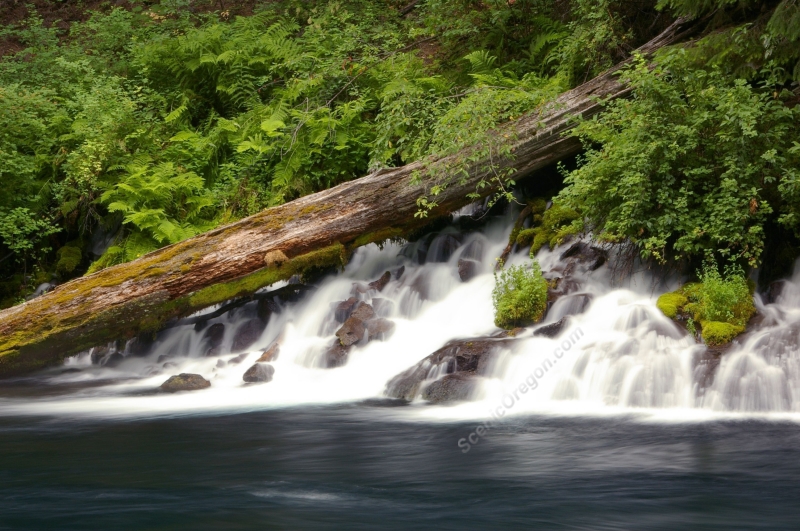 Metolius River Headwaters/Imagine what the rock in the Sinai must have been
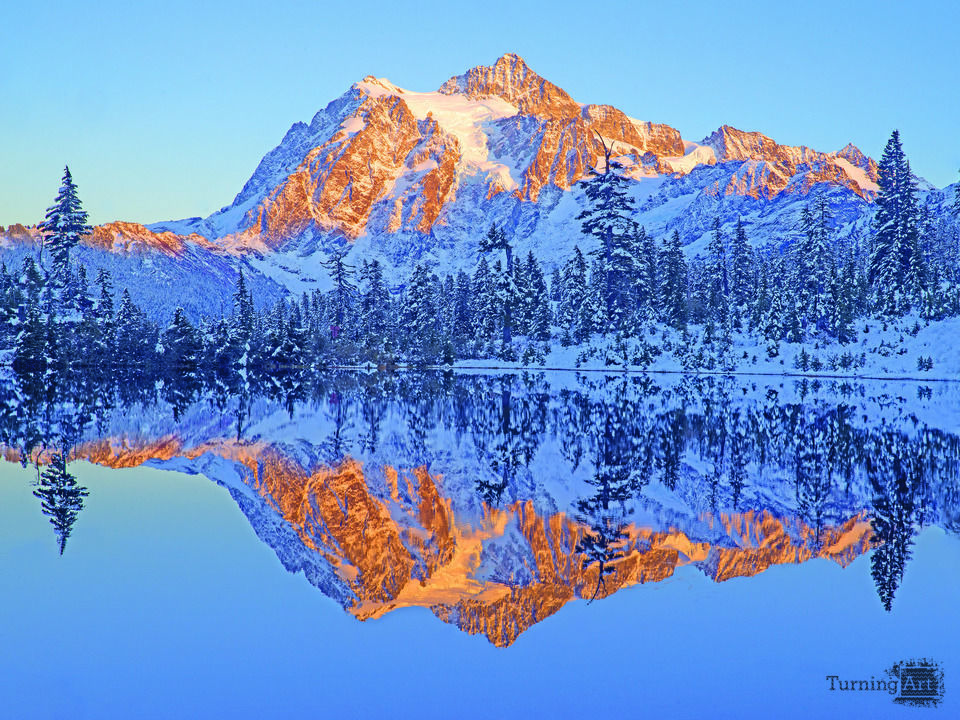 Mt. Shuksan Washington
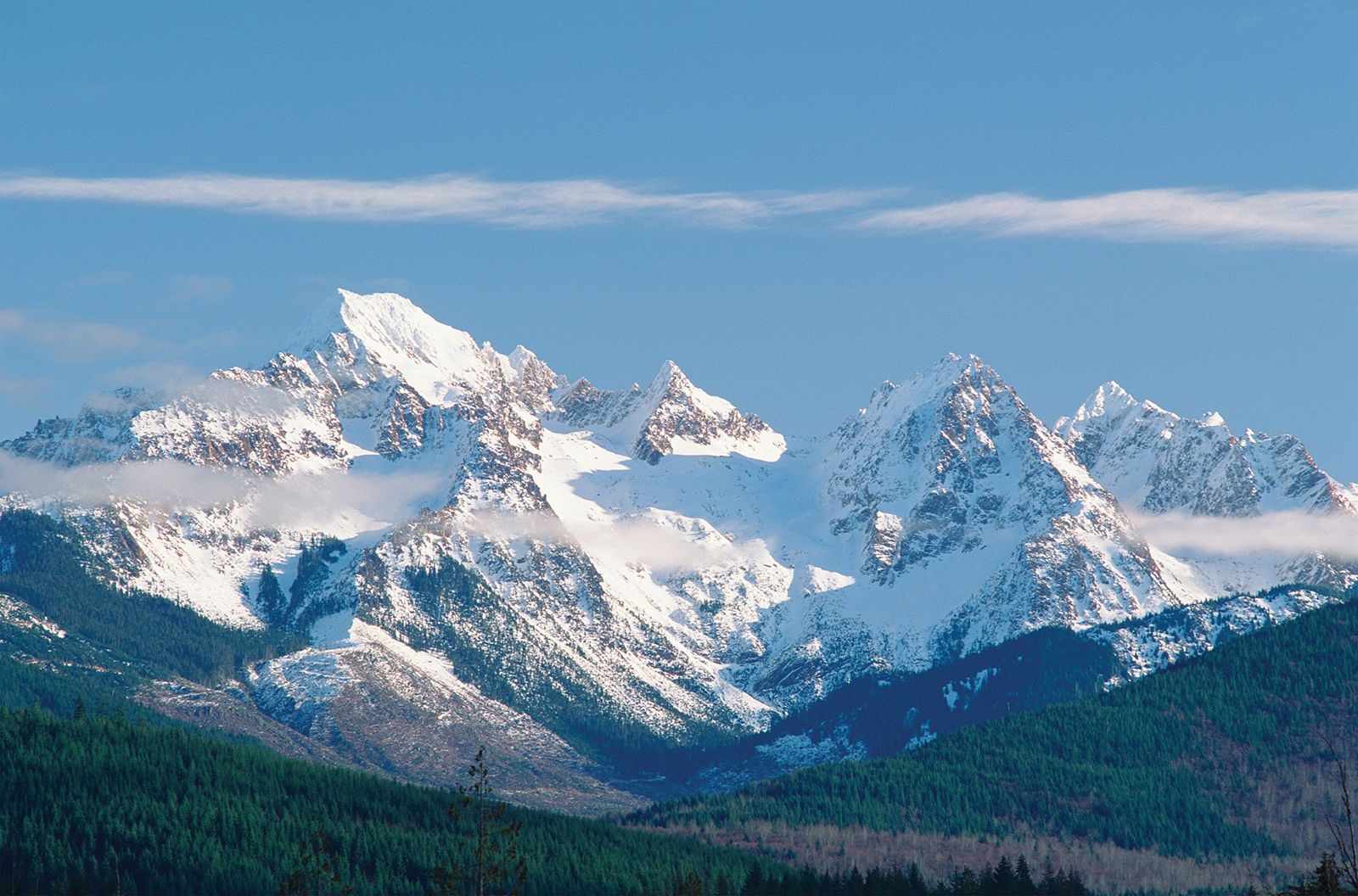 North Cascades
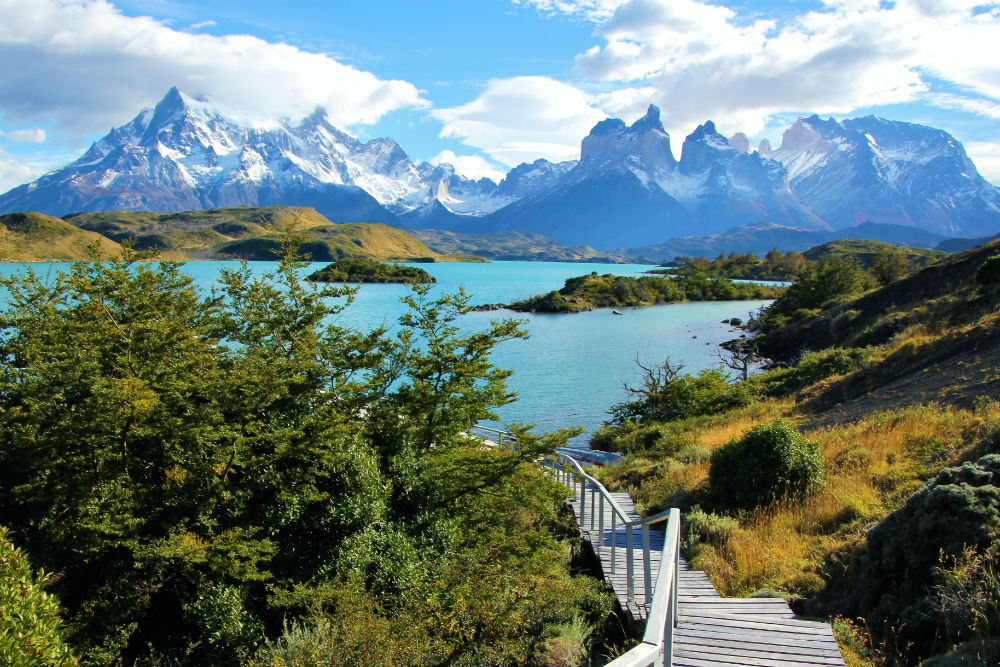 Patagonia Argentina
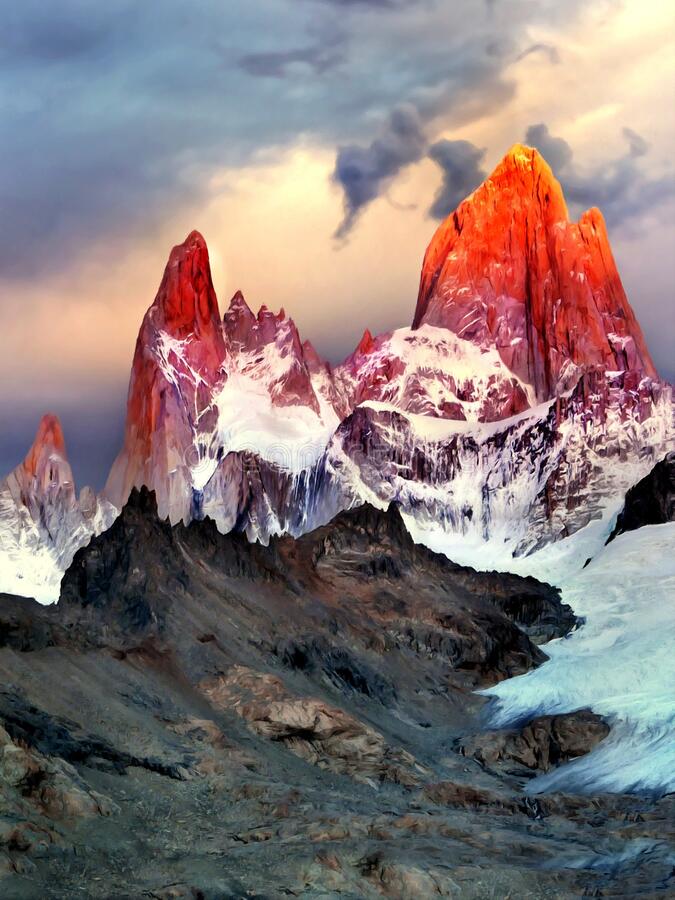 Patagonia Argantina
“I saw another angel come down from heaven, having great power; and the earth was lightened with his glory. And he cried mightily with a strong voice, saying, Babylon the great is fallen, is fallen, and is become the habitation of devils, and the hold of every foul spirit, and a cage of every unclean and hateful bird.” “And I heard another voice from heaven, saying, Come out of her, My people, that ye be not partakers of her sins, and that ye receive not of her plagues.” Revelation 18:1, 2, 4.

This scripture points forward to a time when the announcement of the fall of Babylon, as made by the second angel of Revelation 14 (verse 8), is to be repeated, with the additional mention of the corruptions which have been entering the various organizations that constitute Babylon, since that message was first given, in the summer of 1844. A terrible condition of the religious world is here described. With every rejection of truth the minds of the people will become darker, their hearts more stubborn, until they are entrenched in an infidel hardihood. In defiance of the warnings which God has given, they will continue to trample upon one of the precepts of the Decalogue, until they are led to persecute those who hold it sacred. Christ is set at nought in the contempt placed upon His word and His people. As the teachings of spiritualism are accepted by the churches, the restraint imposed upon the carnal heart is removed, and the profession of religion will become a cloak to conceal the basest iniquity.
A belief in spiritual manifestations opens the door to seducing spirits and doctrines of devils, and thus the influence of evil angels will be felt in the churches.

Of Babylon, at the time brought to view in this prophecy, it is declared: “Her sins have reached unto heaven, and God hath remembered her iniquities.” Revelation 18:5. She has filled up the measure of her guilt, and destruction is about to fall upon her. But God still has a people in Babylon; and before the visitation of His judgments these faithful ones must be called out, that they partake not of her sins and “receive not of her plagues.” Hence the movement symbolized by the angel coming down from heaven, lightening the earth with his glory and crying mightily with a strong voice, announcing the sins of Babylon. In connection with his message the call is heard: “Come out of her, My people.” These announcements, uniting with the third angel's message, constitute the final warning to be given to the inhabitants of the earth.

Fearful is the issue to which the world is to be brought. The powers of earth, uniting to war against the commandments of God, will decree that “all, both small and great, rich and poor, free and bond” (Revelation 13:16), shall conform to the customs of the church by the observance of the false sabbath. All who refuse compliance will be visited with civil penalties, and it will finally be declared that they are deserving of death.
On the other hand, the law of God enjoining the Creator's rest day demands obedience and threatens wrath against all who transgress its precepts.

With the issue thus clearly brought before him, whoever shall trample upon God's law to obey a human enactment receives the mark of the beast; he accepts the sign of allegiance to the power which he chooses to obey instead of God. The warning from heaven is: “If any man worship the beast and his image, and receive his mark in his forehead, or in his hand, the same shall drink of the wine of the wrath of God, which is poured out without mixture into the cup of His indignation.” Revelation 14:9, 10.
 
But not one is made to suffer the wrath of God until the truth has been brought home to his mind and conscience, and has been rejected. There are many who have never had an opportunity to hear the special truths for this time. The obligation of the fourth commandment has never been set before them in its true light. He who reads every heart and tries every motive will leave none who desire a knowledge of the truth, to be deceived as to the issues of the controversy. The decree is not to be urged upon the people blindly. Everyone is to have sufficient light to make his decision intelligently.
The Sabbath will be the great test of loyalty, for it is the point of truth especially controverted. When the final test shall be brought to bear upon men, then the line of distinction will be drawn between those who serve God and those who serve Him not. While the observance of the false sabbath in compliance with the law of the state, contrary to the fourth commandment, will be an avowal of allegiance to a power that is in opposition to God, the keeping of the true Sabbath, in obedience to God's law, is an evidence of loyalty to the Creator. While one class, by accepting the sign of submission to earthly powers, receive the mark of the beast, the other, choosing the token of allegiance to divine authority, receive the seal of God.
 
Heretofore those who presented the truths of the third angel's message have often been regarded as mere alarmists. Their predictions that religious intolerance would gain control in the United States, that church and state would unite to persecute those who keep the commandments of God, have been pronounced groundless and absurd. It has been confidently declared that this land could never become other than what it has been—the defender of religious freedom. But as the question of enforcing Sunday observance is widely agitated, the event so long doubted and disbelieved is seen to be approaching, and the third message will produce an effect which it could not have had before.
In every generation God has sent His servants to rebuke sin, both in the world and in the church. But the people desire smooth things spoken to them, and the pure, unvarnished truth is not acceptable. Many reformers, in entering upon their work, determined to exercise great prudence in attacking the sins of the church and the nation. They hoped, by the example of a pure Christian life, to lead the people back to the doctrines of the Bible. But the Spirit of God came upon them as it came upon Elijah, moving him to rebuke the sins of a wicked king and an apostate people; they could not refrain from preaching the plain utterances of the Bible—doctrines which they had been reluctant to present. They were impelled to zealously declare the truth and the danger which threatened souls. The words which the Lord gave them they uttered, fearless of consequences, and the people were compelled to hear the warning.
 
Thus the message of the third angel will be proclaimed. As the time comes for it to be given with greatest power, the Lord will work through humble instruments, leading the minds of those who consecrate themselves to His service. The laborers will be qualified rather by the unction of His Spirit than by the training of literary institutions. Men of faith and prayer will be constrained to go forth with holy zeal, declaring the words which God gives them. The sins of Babylon will be laid open.
The fearful results of enforcing the observances of the church by civil authority, the inroads of spiritualism, the stealthy but rapid progress of the papal power—all will be unmasked. 

By these solemn warnings the people will be stirred. Thousands upon thousands will listen who have never heard words like these. In amazement they hear the testimony that Babylon is the church, fallen because of her errors and sins, because of her rejection of the truth sent to her from heaven. As the people go to their former teachers with the eager inquiry, Are these things so? the ministers present fables, prophesy smooth things, to soothe their fears and quiet the awakened conscience. But since many refuse to be satisfied with the mere authority of men and demand a plain “Thus saith the Lord,” the popular ministry, like the Pharisees of old, filled with anger as their authority is questioned, will denounce the message as of Satan and stir up the sin-loving multitudes to revile and persecute those who proclaim it.
 
Great Controversy Pg. 436
Tuesday: A God Who Is Close
 
Read 2 Corinthians 5:17,18, Psalm 139:13–18, Acts 17:24-28, and Colossians 1:15-18.
 
2Co 5:17 Therefore if any man be in Christ, he is a new creature: old things are passed away; behold, all things are become new.
2Co 5:18 And all things are of God, who hath reconciled us to himself by Jesus Christ, and hath given to us the ministry of reconciliation;
 
Question: What does it truly mean to be reconciled to God?
 
Question: What does it say about God that he would be willing to allow Man to act as His ambassadors in communicating the offer of reconciliation to our fellow human beings?
Read Psalms 139:13-18

Psa 139:13 For thou hast possessed my reins: thou hast covered me in my mother's womb.
Psa 139:14 I will praise thee; for I am fearfully and wonderfully made: marvellous are thy works; and that my soul knoweth right well.
Psa 139:15 My substance was not hid from thee, when I was made in secret, and curiously wrought in the lowest parts of the earth. 
Psa 139:16 Thine eyes did see my substance, yet being imperfect; and in thy book all my members were written, which in continuance were fashioned, when as yet there was none of them.
Psa 139:17 How precious also are thy thoughts unto me, O God! how great is the sum of them!
Psa 139:18 If I should count them, they are more in number than the sand: when I awake, I am still with thee.
 
Question: What does it mean to you that God personally oversaw your creation in your mothers womb?
Question: Have you considered the gravity of what it means that such a being desires only the best for you and that you are important enough for him to keep you in His thoughts? Would anyone like to share their conclusions?

Read Acts 17:24-28

Act 17:24 God that made the world and all things therein, seeing that he is Lord of heaven and earth, dwelleth not in temples made with hands;
Act 17:25 Neither is worshipped with men's hands, as though he needed any thing, seeing he giveth to all life, and breath, and all things;
Act 17:26 And hath made of one blood all nations of men for to dwell on all the face of the earth, and hath determined the times before appointed, and the bounds of their habitation;

Read Act 17:27,28

Act 17:27 That they should seek the Lord, if haply they might feel after him, and find him, though he be not far from every one of us:
Act 17:28 For in him we live, and move, and have our being; as certain also of your own poets have said, For we are also his offspring.
Question What does it mean to you that God has not only offered to us pardon but restoration as adopted members of the family of God?

Col 1:15 Who is the image of the invisible God, the firstborn of every creature:
Col 1:16 For by him were all things created, that are in heaven, and that are in earth, visible and invisible, whether they be thrones, or dominions, or principalities, or powers: all things were created by him, and for him:
Col 1:17 And he is before all things, and by him all things consist.
Col 1:18 And he is the head of the body, the church: who is the beginning, the firstborn from the dead; that in all things he might have the preeminence
 
Question: It is one thing to know that you were created by God. What does it mean to you that God created you for Himself?

Like as a father pitieth his children, so the Lord pitieth them that fear him. Psalm 103:13.
Our God should be regarded as a tender, merciful father. The service of God should not be looked upon as a heart-saddening, distressing exercise. It should be a pleasure to worship the Lord and to take part in His work. As the people of God meditate upon the plan of salvation their hearts will be melted in love and gratitude....
 
God would not have His children, for whom so great a salvation has been provided, act as though He were a hard, exacting taskmaster. He is their best friend, and when they worship Him, He expects to be with them to bless and comfort them and fill their hearts with joy and love. The Lord desires His children to take comfort in His service, and to find more pleasure than hardship in His work. The Lord desires that those who come to worship Him shall carry away with them precious thoughts of His care and love that they may be cheered in all the employments of daily life, that they may have grace to deal honestly and faithfully in all things....
We dishonor God when we think of Him only as a judge ready to pass sentence upon us, and forget that He is a loving Father. The whole spiritual life is molded by our conceptions of God, and if we cherish erroneous views of His character, our souls will sustain injury. We should see in God one who yearns toward the children of men, longing to do them good.... All through the Scriptures, God is represented as one who calls, woos by His tender love, the hearts of His erring children. No earthly parent could be as patient with the faults and mistakes of their children as is God with those He seeks to save. No one could plead more tenderly with the transgressor. No human lips ever poured out more tender entreaty to the wanderer than does He. O shall we not love God, and show our love by humble obedience? Let us have a care for our thoughts, our experiences, our attitude toward God, for all His promises are but the breathings of unutterable love.16The Review and Herald, January 14, 1890.
 
From That I May Know Him - Page 263
Wednesday: Gospel, Judgment, Creation
 
Read Ephesians 3:7-10, Colossians 1:13–17, Revelation 4:11, and Romans 5:12–21.
 
Eph 3:7 Whereof I was made a minister, according to the gift of the grace of God given unto me by the effectual working of his power.
Eph 3:8 Unto me, who am less than the least of all saints, is this grace given, that I should preach among the Gentiles the unsearchable riches of Christ;
Eph 3:9 And to make all men see what is the fellowship of the mystery, which from the beginning of the world hath been hid in God, who created all things by Jesus Christ:
Eph 3:10 To the intent that now unto the principalities and powers in heavenly places might be known by the church the manifold wisdom of God,
 
Question: In light of Paul's success how important was the role of His humility in how he approached God and the work that God gave him to do?

Question: What is meant by the fellowship of the mystery? (See Eph 3:6)
Question: How grateful  should we be that God provided the means by which we can be grafted into Spiritual Israel?
 
Psa 139:13 For thou hast possessed my reins: thou hast covered me in my mother's womb.
Psa 139:14 I will praise thee; for I am fearfully and wonderfully made: marvellous are thy works; and that my soul knoweth right well.
Psa 139:15 My substance was not hid from thee, when I was made in secret, and curiously wrought in the lowest parts of the earth.
Psa 139:16 Thine eyes did see my substance, yet being unperfect; and in thy book all my members were written, which in continuance were fashioned, when as yet there was none of them.
Psa 139:17 How precious also are thy thoughts unto me, O God! how great is the sum of them!
Psa 139:18 If I should count them, they are more in number than the sand: when I awake, I am still with thee.
Question: How does the fact that our God is personally involved overseeing our development from the moment of conception impact your perception of God's character and love for humanity?

Question: How does this intimate role that God plays in our lives affect your view of the value of your fellow human beings?

Act 17:24 God that made the world and all things therein, seeing that he is Lord of heaven and earth, dwelleth not in temples made with hands;
Act 17:25 Neither is worshipped with men's hands, as though he needed any thing, seeing he giveth to all life, and breath, and all things;
Act 17:26 And hath made of one blood all nations of men for to dwell on all the face of the earth, and hath determined the times before appointed, and the bounds of their habitation;
Act 17:27 That they should seek the Lord, if haply they might feel after him, and find him, though he be not far from every one of us:
Act 17:28 For in him we live, and move, and have our being; as certain also of your own poets have said, For we are also his offspring.
For me Acts 17:28 is one of the most profound statements on the truth of human existence. We as humans tend to think that the desires of our hearts and our aspirations are based on what we want or what we think. Under the influence of satanic forces this is partly true; however In the statement “For in Him we live, and move, and have our being tells us that the desire of our hearts and our aspirations are gifts from our Creator. In part salvation is giving us an eternal opportunity to pursue these things in the freedom provided to us by his governing law.

Question: How many here this morning would look forward to an eternal life where you are free to pursue your dreams with the intellect and strength to accomplish all of them with a never ending list of future possibilities on your horizon?

Col 1:15 Who is the image of the invisible God, the firstborn of every creature:
Col 1:16 For by him were all things created, that are in heaven, and that are in earth, visible and invisible, whether they be thrones, or dominions, or principalities, or powers: all things were created by him, and for him:
Col 1:17 And he is before all things, and by him all things consist.
Col 1:18 And he is the head of the body, the church: who is the beginning, the firstborn from the dead; that in all things he might have the preeminence.
But while God's Word speaks of the humanity of Christ when upon this earth, it also speaks decidedly regarding His pre-existence. The Word existed as a divine being, even as the eternal Son of God, in union and oneness with His Father. From everlasting He was the Mediator of the covenant, the one in whom all nations of the earth, both Jews and Gentiles, if they accepted Him, were to be blessed. “The Word was with God, and the Word was God” (John 1:1). Before men or angels were created, the Word was with God, and was God.

The world was made by Him, “and without him was not anything made that was made” (John 1:3). If Christ made all things, He existed before all things. The words spoken in regard to this are so decisive that no one need be left in doubt. Christ was God essentially, and in the highest sense. He was with God from all eternity, God over all, blessed forevermore.
The Lord Jesus Christ, the divine Son of God, existed from eternity, a distinct person, yet one with the Father. He was the surpassing glory of heaven. He was the commander of the heavenly intelligences, and the adoring homage of the angels was received by Him as His right. This was no robbery of God. “The Lord possessed me in the beginning of his way,” He declares, “before his works of old. I was set up from everlasting, from the beginning, or ever the earth was. When there were no depths, I was brought forth; when there were no fountains abounding with water. Before the mountains were settled, before the hills was I brought forth: while as yet he had not made the earth, nor the fields, nor the highest part of the dust of the world. When he prepared the heavens, I was there: when he set a compass upon the face of the depth” (Proverbs 8:22-27).

There are light and glory in the truth that Christ was one with the Father before the foundation of the world was laid. This is the light shining in a dark place, making it resplendent with divine, original glory. This truth, infinitely mysterious in itself, explains other mysterious and otherwise unexplainable truths, while it is enshrined in light, unapproachable and incomprehensible.
“Before the mountains were brought forth, or ever thou hadst formed the earth and the world, even from everlasting to everlasting, thou art God” (Psalm 90:2). “The people which sat in darkness saw great light; and to them which sat in the region and shadow of death light is sprung up” (Matthew 4:16). Here the pre-existence of Christ and the purpose of His manifestation to our world are presented as living beams of light from the eternal throne. “Now gather thyself in troops, O daughter of troops: he hath laid siege against us: they shall smite the judge of Israel with a rod upon the cheek. But thou, Bethlehem Ephratah, though thou be little among the thousands of Judah, yet out of thee shall he come forth unto me that is to be ruler in Israel; whose goings forth have been from of old, from everlasting” (Micah 5:1, 2).

To the apostle John on the Isle of Patmos were revealed the things which God desired him to give to the people. Study these revelations. Here are themes worthy of our contemplation, large and comprehensive lessons which all the angelic host are now seeking to communicate. Behold the life and character of Christ, and study His mediatorial work. Here is infinite wisdom, infinite love, infinite justice, infinite mercy. Here are depths and heights, lengths and breadths, for our consideration.
Numberless pens have been employed in presenting to the world the life, the character, and the mediatorial work of Christ, and yet every mind through which the Holy Spirit has worked has presented these themes in a light that is fresh and new.

To the apostle John on the Isle of Patmos were revealed the things which God desired him to give to the people. Study these revelations. Here are themes worthy of our contemplation, large and comprehensive lessons which all the angelic host are now seeking to communicate. Behold the life and character of Christ, and study His mediatorial work. Here is infinite wisdom, infinite love, infinite justice, infinite mercy. Here are depths and heights, lengths and breadths, for our consideration. Numberless pens have been employed in presenting to the world the life, the character, and the mediatorial work of Christ, and yet every mind through which the Holy Spirit has worked has presented these themes in a light that is fresh and new.
 
We desire to lead the people to understand what Christ is to them and what are the responsibilities they are called upon to accept in Him. As His representatives and witnesses, we ourselves need to come to a full understanding of the saving truths gained by an experimental knowledge.
Teach the great practical truths that must be stamped upon the soul. Teach the saving power of Jesus, “in whom we have redemption through His blood, even the forgiveness of sins. ”Colossians 1:14. It was at the cross that mercy and truth met together, that righteousness and truth kissed each other. Let every student and every worker study this again and again, that they, setting forth the Lord crucified among us, may make it a fresh subject to the people. Show that the life of Christ reveals an infinitely perfect character. Teach that “as many as received Him, to them gave He power to become the sons of God, even to them that believe on His name.” John 1:12. Tell it over and over again. We may become the sons of God, members of the royal family, children of the heavenly King. Let it be known that all who accept Jesus Christ and hold the beginning of their confidence firm to the end will be heirs of God and joint heirs with Christ “to an inheritance incorruptible, and undefiled, and that fadeth not away, reserved in heaven for you, who are kept by the power of God through faith unto salvation ready to be revealed in the last time.” 1 Peter 1:4, 5.
Thursday: The Creator on the Cross
 
Read John 19:16–30
 
Joh 19:16 Then delivered he him therefore unto them to be crucified. And they took Jesus, and led him away.
Joh 19:17 And he bearing his cross went forth into a place called the place of a skull, which is called in the Hebrew Golgotha:
Joh 19:18 Where they crucified him, and two other with him, on either side one, and Jesus in the midst.
Joh 19:19 And Pilate wrote a title, and put it on the cross. And the writing was, JESUS OF NAZARETH THE KING OF THE JEWS.
Joh 19:20 This title then read many of the Jews: for the place where Jesus was crucified was nigh to the city: and it was written in Hebrew, and Greek, and Latin.
Joh 19:21 Then said the chief priests of the Jews to Pilate, Write not, The King of the Jews; but that he said, I am King of the Jews.
Joh 19:22 Pilate answered, What I have written I have written.
Joh 19:23 Then the soldiers, when they had crucified Jesus, took his garments, and made four parts, to every soldier a part; and also his coat: now the coat was without seam, woven from the top throughout.
Joh 19:24 They said therefore among themselves, Let us not rend it, but cast lots for it, whose it shall be: that the scripture might be fulfilled, which saith, They parted my raiment among them, and for my vesture they did cast lots. These things therefore the soldiers did.

Joh 19:25 Now there stood by the cross of Jesus his mother, and his mother's sister, Mary the wife of Cleophas, and Mary Magdalene.
Joh 19:26 When Jesus therefore saw his mother, and the disciple standing by, whom he loved, he saith unto his mother, Woman, behold thy son!
Joh 19:27 Then saith he to the disciple, Behold thy mother! And from that hour that disciple took her unto his own home.
The Death of Jesus
Joh 19:28 After this, Jesus knowing that all things were now accomplished, that the scripture might be fulfilled, saith, I thirst.
Joh 19:29 Now there was set a vessel full of vinegar: and they filled a spunge with vinegar, and put it upon hyssop, and put it to his mouth.
Christ has given me words to speak: “Ye must be born again, else you will never enter the kingdom of heaven.” Therefore all who have the right understanding of this matter should put away their controversial spirit and seek the Lord with all their hearts. Then they will find Christ and can give distinctive character to their religious experience. They should keep this matter—the simplicity of true godliness—distinctly before the people in every discourse. This will come home to the heart of every hungering, thirsting soul who is longing to come into the assurance of hope and faith and perfect trust in God through our Lord Jesus Christ.
 
Let the subject be made distinct and plain that it is not possible to effect anything in our standing before God or in the gift of God to us through creature merit. Should faith and works purchase the gift of salvation for anyone, then the Creator is under obligation to the creature. Here is an opportunity for falsehood to be accepted as truth. If any man can merit salvation by anything he may do, then he is in the same position as the Catholic to do penance for his sins. Salvation, then, is partly of debt, that may be earned as wages. If man cannot, by any of his good works, merit salvation, then it must be wholly of grace, received by man as a sinner because he receives and believes in Jesus. It is wholly a free gift. Justification by faith is placed beyond controversy.
And all this controversy is ended, as soon as the matter is settled that the merits of fallen man in his good works can never procure eternal life for him.

The prayer of David after his fall, illustrates the nature of true sorrow for sin. His repentance was sincere and deep. There was no effort to palliate his guilt; no desire to escape the judgment threatened, inspired his prayer. David saw the enormity of his transgression; he saw the defilement of his soul; he loathed his sin. It was not for pardon only that he prayed, but for purity of heart. He longed for the joy of holiness—to be restored to harmony and communion with God. This was the language of his soul:
 
“Blessed is he whose transgression is forgiven, whose sin is covered.
Blessed is the man unto whom the Lord imputeth not iniquity,
And in whose spirit there is no guile.” Psalm 32:1, 2.
“Have mercy upon me, O God, according to
Thy loving-kindness:
According unto the multitude of Thy tender
mercies blot out my transgressions....
For I acknowledge my transgressions: and my
sin is ever before me....
Purge me with hyssop, and I shall be clean:
wash me, and I shall be whiter than snow....
Create in me a clean heart, O God;
And renew a right spirit within me.
Cast me not away from Thy presence;
And take not Thy Holy Spirit from me.
Restore unto me the joy of Thy salvation;
And uphold me with Thy free spirit....
Deliver me from bloodguiltiness, O God, Thou
God of my salvation:
And my tongue shall sing aloud of Thy
righteousness.” Psalm 51:1-14.
A repentance such as this, is beyond the reach of our own power to accomplish; it is obtained only from Christ, who ascended up on high and has given gifts unto men.
 
Just here is a point on which many may err, and hence they fail of receiving the help that Christ desires to give them. They think that they cannot come to Christ unless they first repent, and that repentance prepares for the forgiveness of their sins. It is true that repentance does precede the forgiveness of sins; for it is only the broken and contrite heart that will feel the need of a Saviour. But must the sinner wait till he has repented before he can come to Jesus? Is repentance to be made an obstacle between the sinner and the Saviour?
 
The Bible does not teach that the sinner must repent before he can heed the invitation of Christ, “Come unto Me, all ye that labor and are heavy-laden, and I will give you rest.” Matthew 11:28. It is the virtue that goes forth from Christ, that leads to genuine repentance. Peter made the matter clear in his statement to the Israelites when he said, “Him hath God exalted with His right hand to be a Prince and a Saviour, for to give repentance to Israel, and forgiveness of sins.” Acts 5:31. We can no more repent without the Spirit of Christ to awaken the conscience than we can be pardoned without Christ.
Christ is the source of every right impulse. He is the only one that can implant in the heart enmity against sin. Every desire for truth and purity, every conviction of our own sinfulness, is an evidence that His Spirit is moving upon our hearts.
 
Jesus has said, “I, if I be lifted up from the earth, will draw all men unto Me.” John 12:32. Christ must be revealed to the sinner as the Saviour dying for the sins of the world; and as we behold the Lamb of God upon the cross of Calvary, the mystery of redemption begins to unfold to our minds and the goodness of God leads us to repentance. In dying for sinners, Christ manifested a love that is incomprehensible; and as the sinner beholds this love, it softens the heart, impresses the mind, and inspires contrition in the soul.

It is true that men sometimes become ashamed of their sinful ways, and give up some of their evil habits, before they are conscious that they are being drawn to Christ. But whenever they make an effort to reform, from a sincere desire to do right, it is the power of Christ that is drawing them. An influence of which they are unconscious works upon the soul, and the conscience is quickened, and the outward life is amended.
And as Christ draws them to look upon His cross, to behold Him whom their sins have pierced, the commandment comes home to the conscience. The wickedness of their life, the deep-seated sin of the soul, is revealed to them. They begin to comprehend something of the righteousness of Christ, and exclaim, “What is sin, that it should require such a sacrifice for the redemption of its victim? Was all this love, all this suffering, all this humiliation, demanded, that we might not perish, but have everlasting life?”
 
The sinner may resist this love, may refuse to be drawn to Christ; but if he does not resist he will be drawn to Jesus; a knowledge of the plan of salvation will lead him to the foot of the cross in repentance for his sins, which have caused the sufferings of God's dear Son.

Friday: Further Thought
 
"Worship addresses the most fundamental aspect of human existence  in that it has to do with what humans as living creatures should do when
confronted by the presence of the Creator. . . . Only those who are alive can worship the Lord; the dead cannot praise and worship Him. . . .
The One who created us invites us to surrender our lives in the act of worship in order to receive them back from Him enriched, to be used for the benefit of others. Worship has to do with the very nature and purpose of our existence and with the need for having a center outside of ourselves that frees us from selfishness. Not to worship God is to lose our reason for existence; it is to exist in a state of disorientation and therefore to be dying, heading to total extinction because we are disconnected from the very source of life.”—Ángel Manuel Rodríguez, “The Closing of the Cosmic Conflict: Role of the Three Angels’ Messages,” unpublished manuscript, p. 42.